Nail Diseases
By
Dr. Salam Altemimi
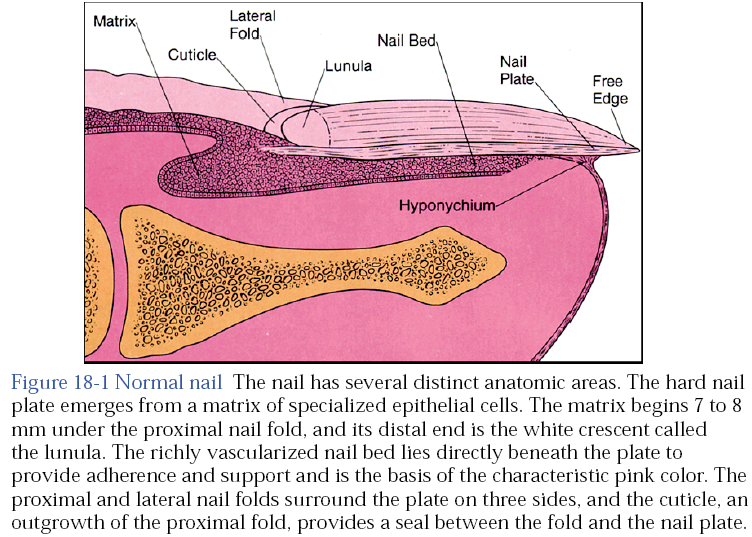 Is infection of the nail fold and matrix by candida albicans. There is glazed and red swelling of the nail fold with loss of the cuticle. There is mild to moderate pain. Occasional bead of pus comes out from under the nail fold. Ridging and furrowing of nail plate may occur due to damage of the matrix. Dark brown pigmentation of nail plate occurs in direct invasion by monilia. The disease is occupational of housewives due to wetness, which lead to maceration of the cuticle then the entrance of the microorganism.
Chronic paronychia
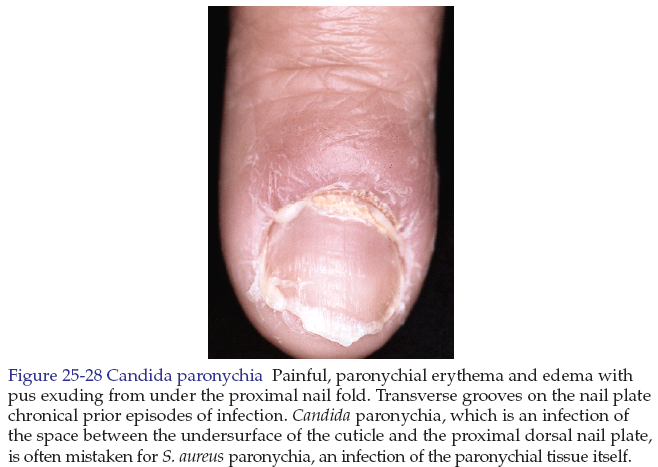 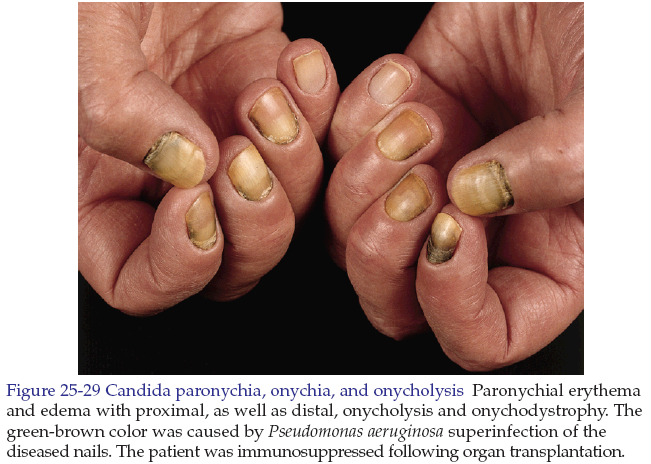 Differential diagnosis: acute paronychia is bacterial infection of the nail fold. There is bright red swelling of the nail fold. The inflammation is more severe, the condition is more painful.
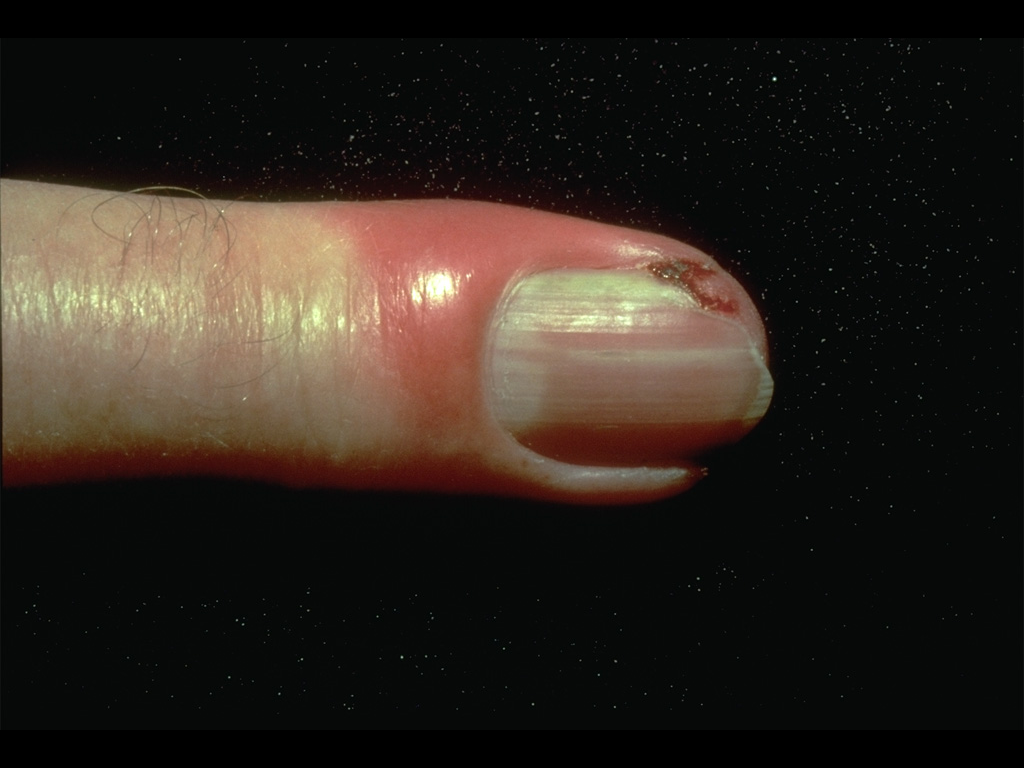 Acute paronychia
Incision to evacuate the pus.
Oral antistaphylococcal antibiotics e.g. cephalexin 250 mg four times daily for 7 days.
Treatment of Acute paronychia
Maintain dryness.
Topical clotrimazol cream.
Oral choice is fluconazole 150 mg per week for 4 weeks.
Treatment of chronic paronychia
It is the dermatophyte (ringworm) infection of the nails. Commonly caused by trichophyton and epidermophyton. The affected nail is roughing, opaque and friable. It has an accumulation of keratinous debris under it. The diagnosis can be confirmed by shaving of the nails to find fungus on 20% KOH microscopic exam. Also culture on Sabouraud medium can be performed.
Tinea unguium (onychomycosis)
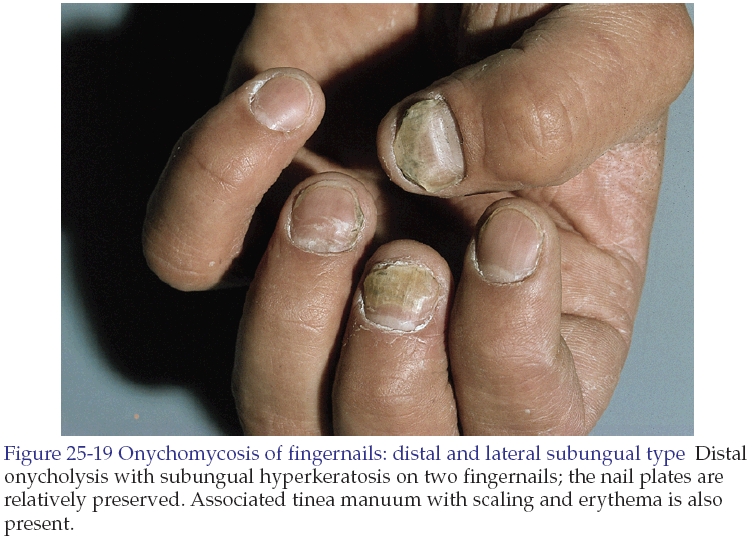 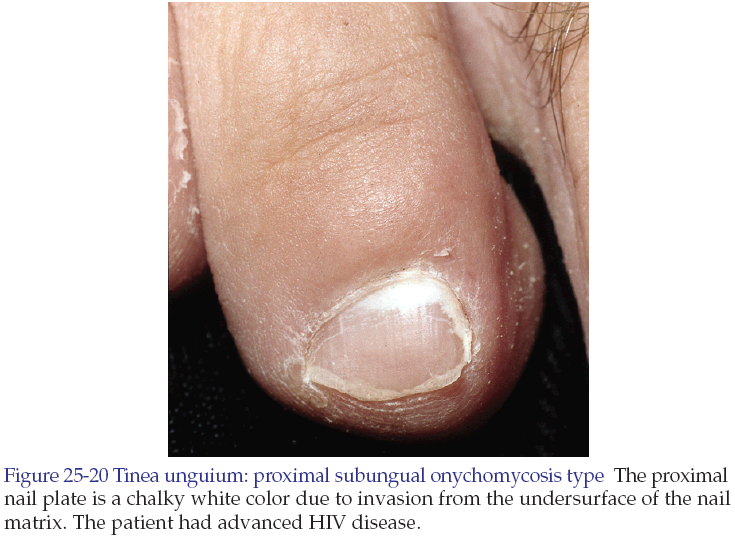 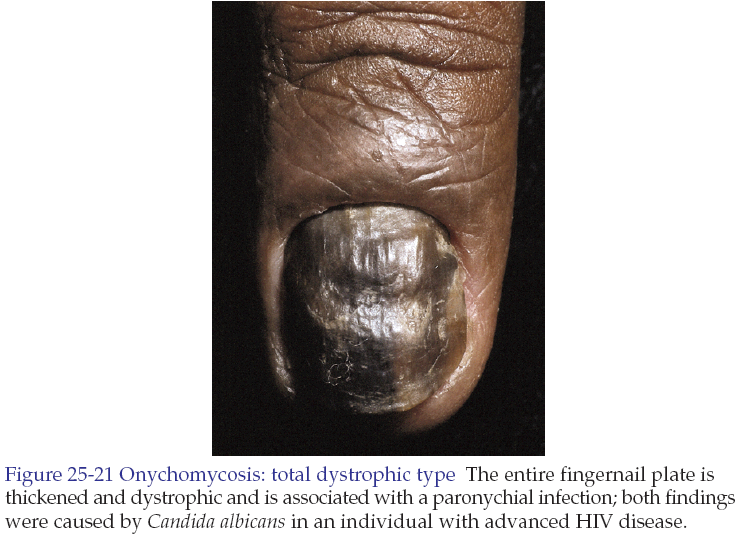 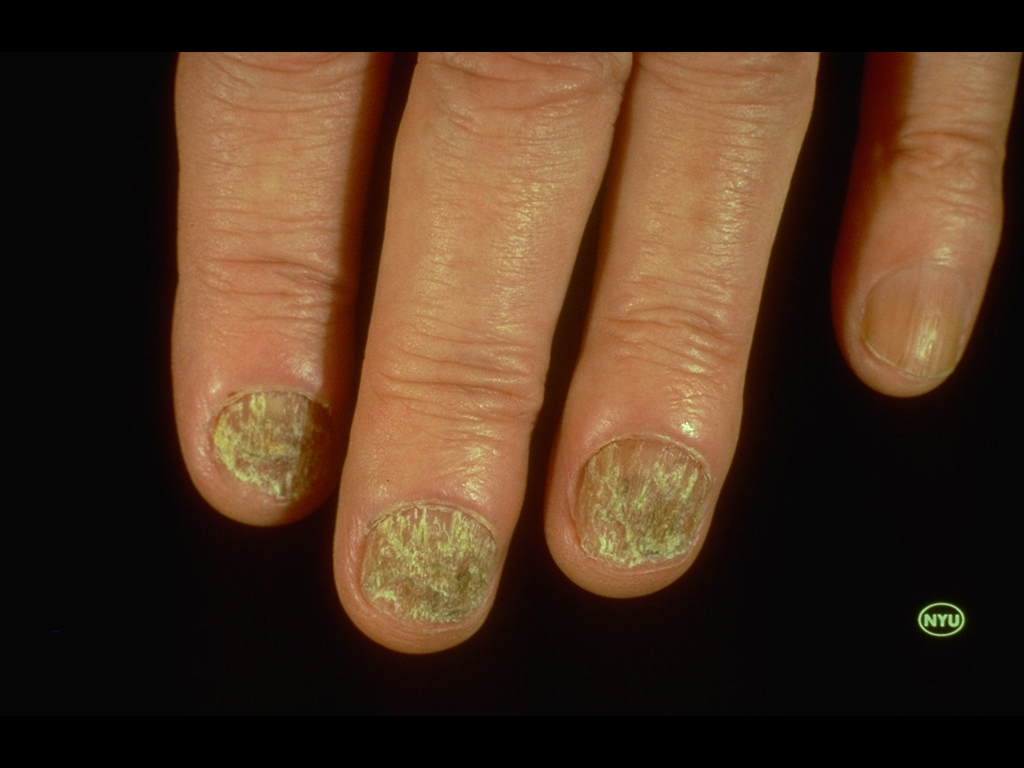 Tinea unguium
The treatment of choice is oral terbinafine 250mg daily for 6 weeks in fingernail infections and for 12 weeks in toenail infections.
Fluconazole 150 mg once a week for 9 months.
Itraconazole (100 mg capsule) given in pulse therapy. The pulse consists of 2 capsules twice daily for 1 week followed by 3 weeks of drug free interval. Two to 3 pulses is given for fingernail infections and 3-4 pulses for toenail infections.
Treatment of tinea unguium
Psoriasis
Pitting
Onycholysis
Discoloration
Subungual thickening
Malformed nails
Splinter hemorrhages
Dermatosis associated with nail involvement
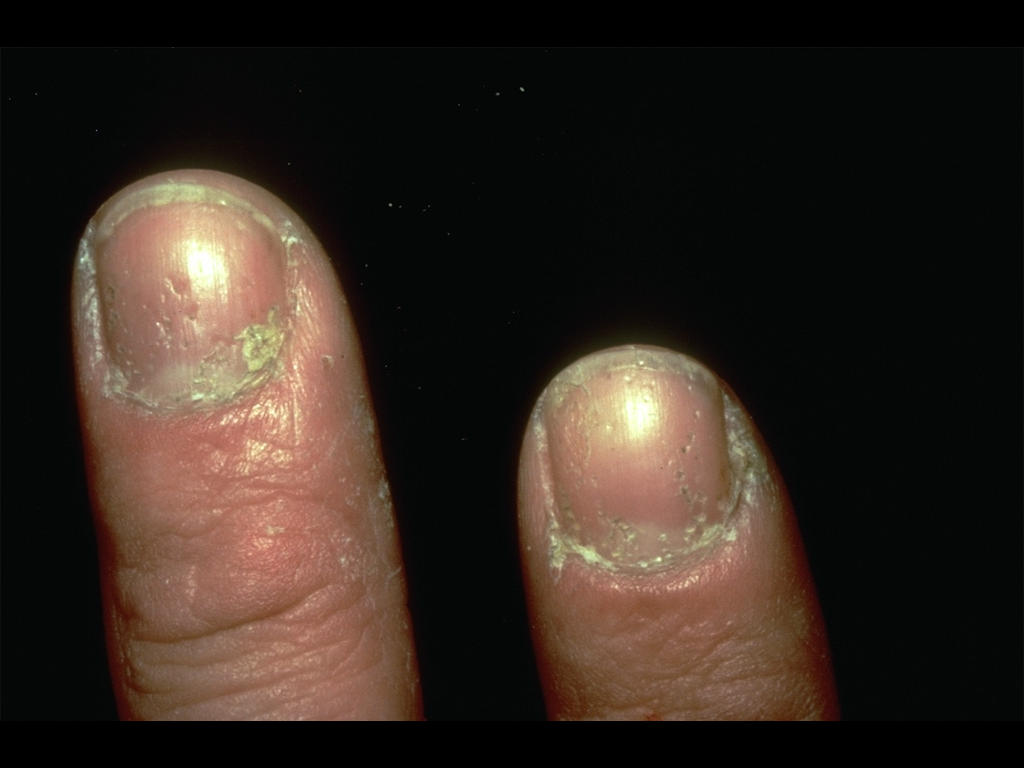 Psoriasis of the nails
Lichen planus
Longitudinal grooving and ridging
Pterygium
Dermatosis associated with nail involvement
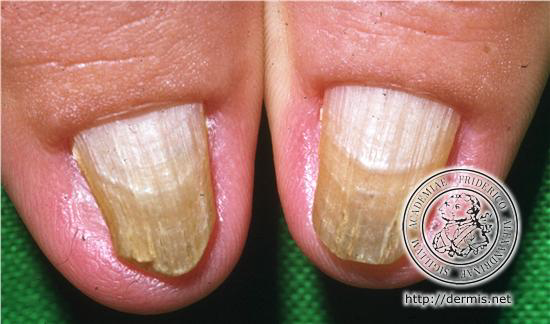 Lichen planus of the nails
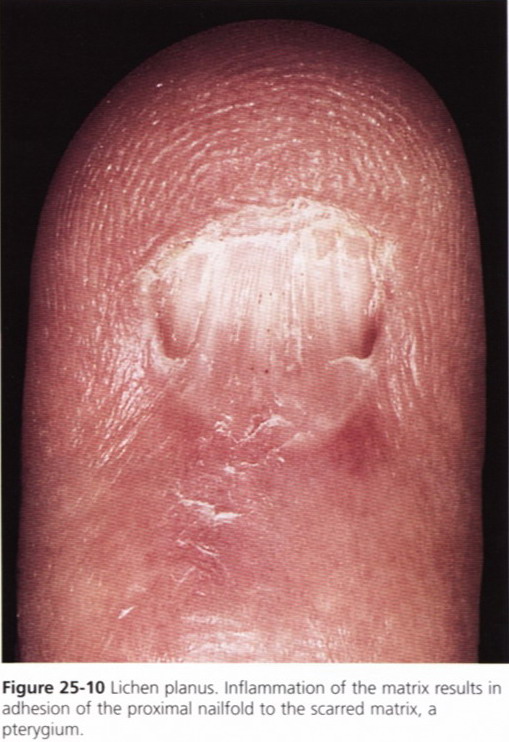 Lichen planus of the nail
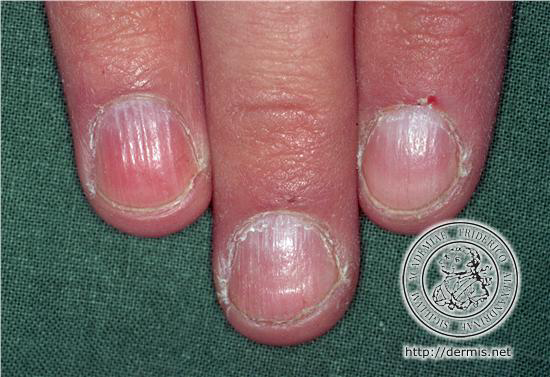 Alopecia areata-nails
Alopecia areata
Pitting

Norwegian scabies
Nail plate dystrophy

Eczema and dermatitis
Ridging, thickening and discoloration

Paronychia
Ridging, thickening and discoloration
Dermatosis associated with nail involvement
It is the separation of the nail plate from the nail bed at distal and lateral margins.
Onycholysis
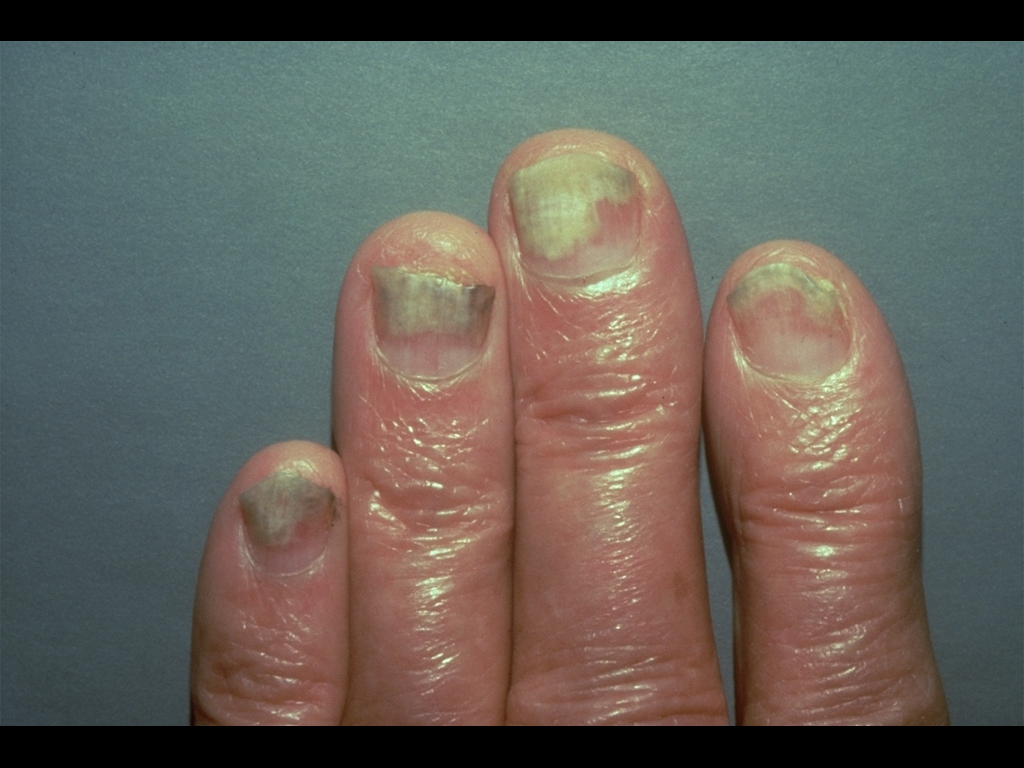 Onycholysis (from psoriasis)
Idiopathic
Secondary
Dermatosis: psoriasis, fungal infections.
General medical conditions: like hyperthyroidism, Raynaud’s phenomenon.
Trauma: like typing, long nails.
Drugs: photo-onycholysis occurs with tetracycline or psoralin.
Etiology of onycholysis
It is a tiny, punched out or ices pick depressions of the nail plate. Common causes are psoriasis, alopecia areata, and sometimes a normal variant.
Nail pitting
The nail is flat or concave has spoon-shape. It is often thin and brittle. The condition associated with hypochromic iron deficiency anemia.
Koilonychia
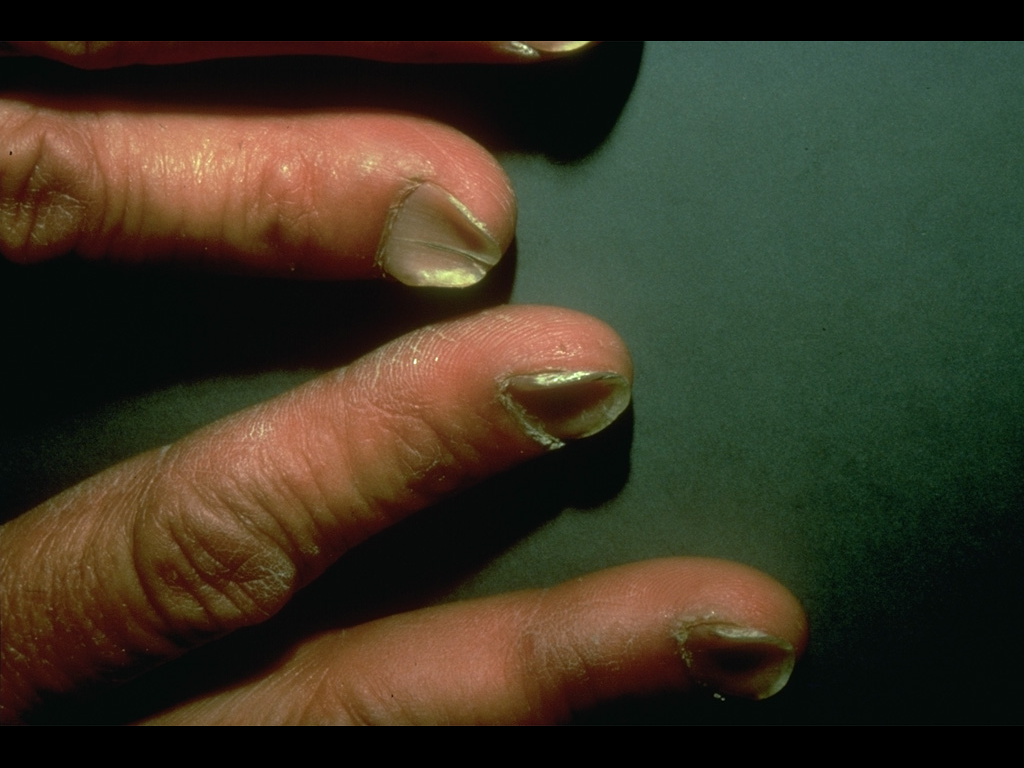 Koilonychia
It is increase in the size and curvature of nail plate with loss of the angle between the nail plate and the posterior nail fold. It is associated with many diseases e.g. carcinoma of the bronchus, heart diseases.
Finger clubbing
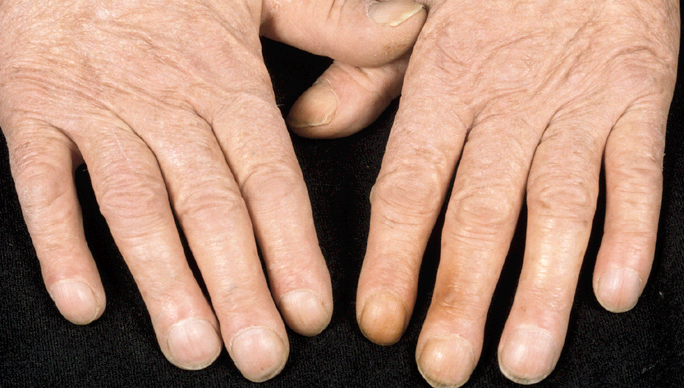 Finger clubbing
It is the soft tissue of the side of the nail (lateral nail fold) is penetrated by the edge of the nail plate, resulting in pain, sepsis and later the formation of the granulation tissue. The great toe is often affected. The cause is compression of the toe by ill-fitting footwear and cutting of the toenail in a half-circle instead of straight across.
Ingrown toenail
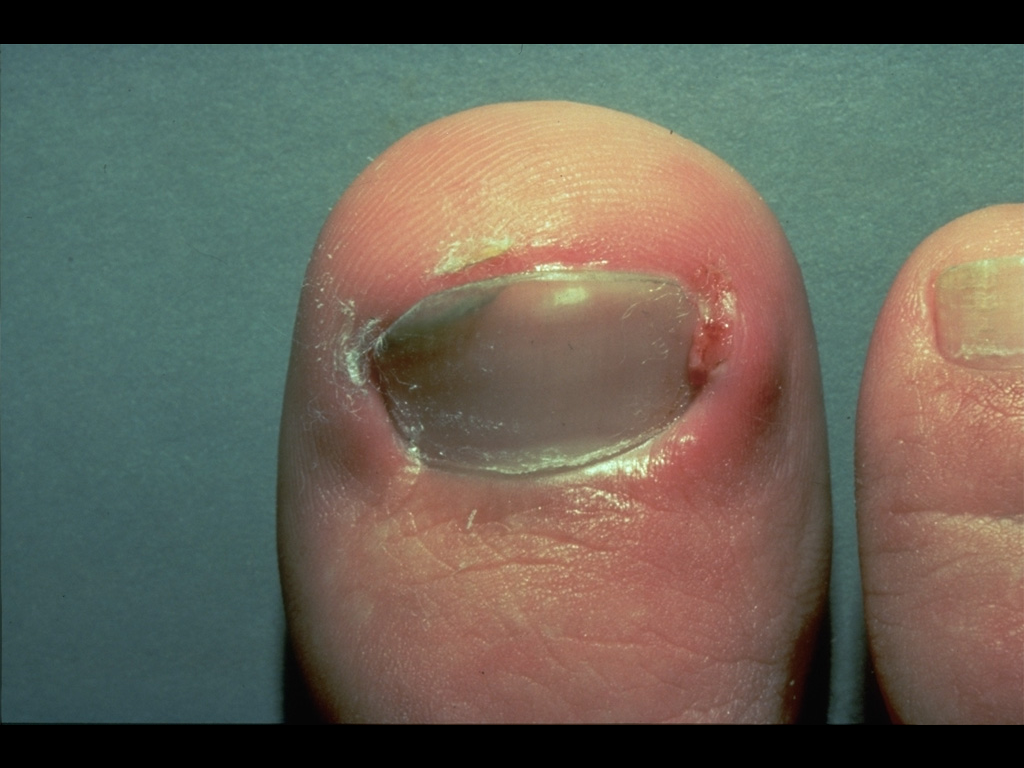 Ingrowing toenail
Wearing wide and pliable shoes.
Antibiotics.
Cauterization of granulation tissues by silver nitrate sticks.
If yet no benefit, avulsion of nail plate or removal part of it in continuing cellulitis.
Treatment of ingrown toenail
Good luck